İş Sağlığı  ve Güvenliği 
Kanununa  Göre Okul/Kurumlarımızda Kurulması Gereken Kurullar
1
2
İŞ SAĞLIĞI VE GÜVENLİĞİ 
KURULLARI HAKKINDA YÖNETMELİK
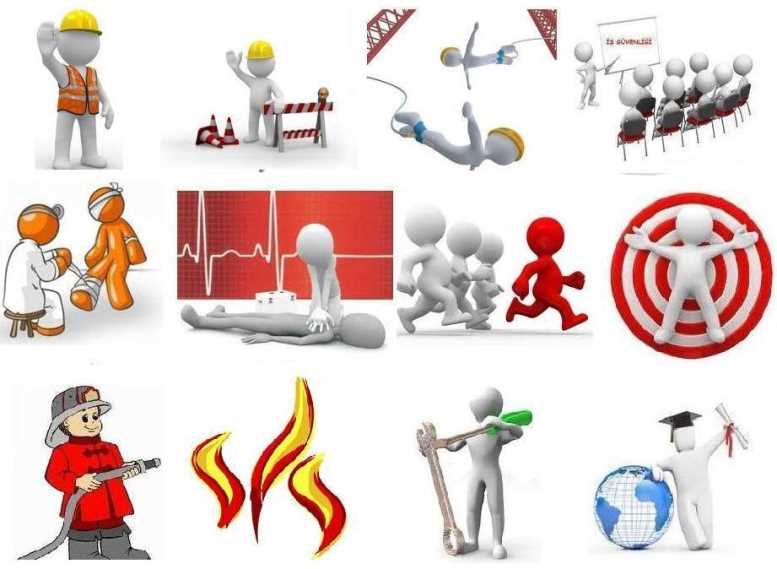 3
İŞ SAĞLIĞI VE GÜVENLİĞİ KURULU
İşyeri Sağlık  ve Güvenlik  Birimi (İSGB)
4
İŞ SAĞLIĞI VE GÜVENLİĞİ KURULU
Milli Eğitim Bakanlığı 2014/16 Sayılı Genelge
1 - İş Sağlığı ye Güvenliği Hizmetleri Yönetmeliği'nin 10'ncu maddesi gereğince; Bakanlık Merkez teşkilatında ve 81 İl Milli Eğitim Müdürlüklerinde en az bir adet İşyeri Sağlık ve Güvenlik Birimi (İSGB) oluşturulacaktır. İSGB'ler ilgili mevzuatta belirtilen esas ye usuller çerçevesinde; merkez ve taşra teşkilatı birimlerinde ISG uygulamalarının etkili ve verimli olması, birimler arası koordinasyonun sağlanması, uygulamalarda birlikteliğin sağlanması, Merkez ve İl'lerde İSGB'nin sorumluluk alanı içinde çalışma ortamlarında sağlık  ve güvenlik açısından gerekli tedbirlerin alınması için, izleme ve değerlendirilme çalışmalarını sürdürecektir.
İl Milli Eğitim Müdürlüğü tarafından 
en az 1 adet oluşturulacak
5
İŞ SAĞLIĞI VE GÜVENLİĞİ KURULU
28532 Sayı ve 18 Ocak 2013 Tarihli İş Sağlığı ve Güvenliği Kurulları Hakkında Yönetmelik
6
İŞ SAĞLIĞI VE GÜVENLİĞİ KURULU
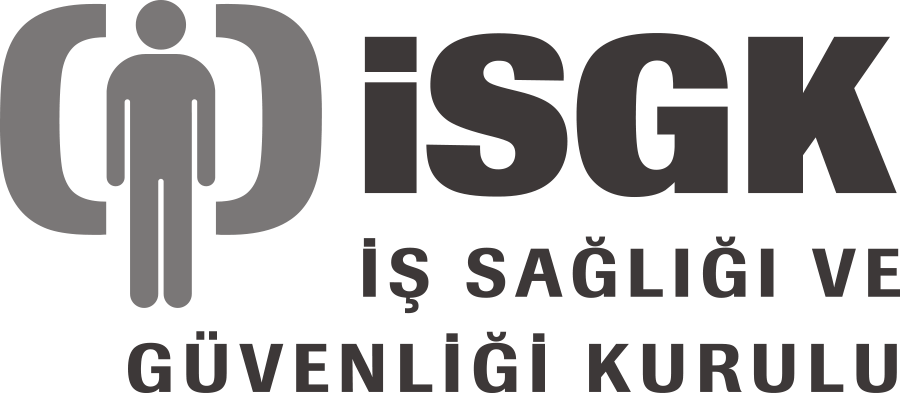 7
İŞ SAĞLIĞI VE GÜVENLİĞİ KURULU
Milli Eğitim Bakanlığı 2014/16 Sayılı Genelge
3- 50 ve daha fazla çalışanın bulunduğu Bakanlığımız Merkez ve Taşra Teşkilatı, okul ve kurumlarında, İş Sağlığı ve Güvenliği Kurulları Hakkında Yönetmelik çerçevesinde İşyeri Sağlık ve Güvenlik Kurulu oluşturulacaktır. Kurulun başkanı merkez teşkilatında; İşveren vekili sıfatı ile Müstear Yardımcısı, taşra teşkilatında; İl Milli Eğitim Müdür Yardımcısı, okul ve kurumlarda Okul Müdürü, merkez müdürü, kurum amiridir. 
	Bakanlığımız merkez teşkilatında iş güvenliği uzmanı atanıncaya kadar, kurulun sekretaryası İnsan Kaynakları Genel Müdürlüğü ilgili daire başkanlığı,  taşra  teşkilatında İl Milli Eğitim Müdürlüklerindeki İnsan Kaynakları biriminden sorumlu Milli Eğitim Müdür Yardımcısı veya Şube Müdürleri, okul ve kurumlarda ise, Müdür başyardımcısı veya müdür yardımcıları tarafından yürütülür.
8
İŞ SAĞLIĞI VE GÜVENLİĞİ KURULU
Okul/Kurum Müdürü
İşveren vekili sıfatı ile
Öğretmenler Kurulunda açık oyla seçilir, seçilememesi durumunda Okul/Kurum 
Müd. belirlenir.
2016’ya ertelendi.
M.E.Md. belirlenir.
2016’ya ertelendi.
M.E.Md. belirlenir.
Seçimle yada atama yoluyla belirlenir.
Açık oyla seçilir, seçilememesi durumunda atanır; yedekleri de aynı yöntemle belirlenir. 6. Madde
Okul/Kurum Müd. belirlenir.
Müd. Yrd.
Okul/Kurum Müd. belirlenir.
9
İŞ SAĞLIĞI VE GÜVENLİĞİ KURULU
ÇALIŞAN TEMSİLCİSİ
İşveren; riskleri göz önünde bulundurarak, seçim veya atama yoluyla, çalışan temsilcisini görevlendirir: 		
(2)  Baş temsilci seçimle belirlenir. 
(3)  Çalışan temsilcileri, tehlike kaynağının yok edilmesi için, işverenden  gerekli tedbirlerin alınmasını isteme hakkına sahiptir. 		    		
(4)  Çalışan temsilcileri ve destek elemanlarının hakları kısıtlanamaz.
İŞ SAĞLIĞI VE GÜVENLİĞİ KURULU
ÇALIŞAN TEMSİLCİSİ
Bir çalışanın çalışan temsilcisi olabilmesi için;◊ İşyerinin tam süreli daimi çalışanı olması,◊ En az 3 yıllık iş deneyiminin bulunması,◊ En az ortaokul düzeyinde öğrenim görmüş olması gerekiyor.
Bu niteliklere sahip çalışan olmadığı takdirde diğer çalışanlarda çalışan temsilciliği yapabilirler. Ancak yetkili sendika temsilcisinin çalışan temsilcisi olarak görev yapması halinde çalışan temsilcileri için aranan kriterler sendika temsilcisi için aranmayacak.
İŞ SAĞLIĞI VE GÜVENLİĞİ KURULU
Milli Eğitim Bakanlığı 2014/16 Sayılı Genelge
3- 50 ve daha fazla çalışanın bulunduğu Bakanlığımız Merkez ve Taşra Teşkilatı, okul ve kurumlarında, İş Sağlığı ve Güvenliği Kurulları Hakkında Yönetmelik çerçevesinde İşyeri Sağlık ve Güvenlik Kurulu oluşturulacaktır. Kurulun başkanı merkez teşkilatında; İşveren vekili sıfatı ile Müstear Yardımcısı, taşra teşkilatında; İl Milli Eğitim Müdür Yardımcısı, okul ve kurumlarda Okul Müdürü, merkez müdürü, kurum amiridir.
12
İŞ SAĞLIĞI VE GÜVENLİĞİ KURULU
MEB 
Asıl İşveren-Alt İşveren 
İlişkisi
13
İŞ SAĞLIĞI VE GÜVENLİĞİ KURULU
14
İŞ SAĞLIĞI VE GÜVENLİĞİ KURULU
≥
50
Okul/Kurumun Personel Sayısı
Okul/KurumDA İSGK KURULACAK
Örn; İşletmeye öğrenci gönderen okul ve kurumlar, EML, SML v.b.)
Kurul Başkanı : Okul/Kurum Müdürü ; (İşveren vekili sıfatı ile) 
Kurulun Sekretaryası : Müdür Başyardımcısı veya Müd. Yardımcıları
15
İŞ SAĞLIĞI VE GÜVENLİĞİ KURULU
≤
49
Okul/Kurumun Personel Sayısı
İL MEM İSGK KURACAK
Okullardan temsilci alınacak,
Örn; İlkokul, Ortaokul, Birleştirilmiş Sınıflı İlkokul
Kurul Başkanı : İl Milli Eğitim Müdür Yardımcısı
Kurulun Sekretaryası : İnsan Kaynakları biriminden sorumlu Milli Eğitim Müdür Yardımcısı veya Şube Müdürleri
16
İŞ SAĞLIĞI VE GÜVENLİĞİ KURULU
İSG Kurulunun İşleyişi
Kurulun başkanı işveren veya işveren vekili, kurulun sekreteri ise iş güvenliği uzmanıdır. İş güvenliği uzmanının tam zamanlı çalışma zorunluluğu olmayan işyerlerinde ise kurul sekretaryası; insan kaynakları, personel, sosyal işler veya idari ve mali işleri yürütmekle görevli bir kişi tarafından yürütülür. (Md.6)
Kurullar ayda en az bir kere toplanır. Ancak kurul, işyerinin tehlike sınıfını dikkate alarak, az tehlikeli işyerlerinde bu sürenin üç ay olarak belirlenmesine karar verebilir. (Md. 9).
Kurul, üye tam sayısının salt çoğunluğu ile işveren veya işveren vekili başkanlığında toplanır ve katılanların salt çoğunluğu ile karar alır. Çekimser oy kullanılamaz. Oyların eşitliği halinde başkanın oyu kararı belirler. (Md. 9)
17
İŞ SAĞLIĞI VE GÜVENLİĞİ KURULU
7. Madde; İSG Kurul Üyelerine Eğitim Verilecek
İşveren tarafından, kurulun üyelerine ve yedeklerine iş sağlığı ve güvenliği konularında eğitim verilmesi sağlanır. Kurul üyelerinin ve yedeklerinin eğitimleri asgari aşağıdaki konuları kapsar;

a) Kurulun görev ve yetkileri,
b) İş sağlığı ve güvenliği konularında ulusal mevzuat ve standartlar,
c) Sıkça rastlanan iş kazaları ve tehlikeli vakaların nedenleri,
ç) İş hijyeninin temel ilkeleri,
d) İletişim teknikleri,
e) Acil durum önlemleri,
f) Meslek hastalıkları,
g) İşyerlerine ait özel riskler,
ğ) Risk değerlendirmesi.
18
İŞ SAĞLIĞI VE GÜVENLİĞİ KURULU
8. Madde: İSG Kurulunun Görevleri  (1)
a) İş sağlığı ve güvenliği iç yönerge taslağı hazırlamak, yönergenin uygulanmasını izlemek, 
	b) İş sağlığı ve güvenliği konularında o işyerinde çalışanlara yol göstermek, 
	c) İşyerinde iş sağlığı ve güvenliğine ilişkin tehlikeleri ve önlemleri değerlendirmek, tedbirleri belirlemek, işveren veya işveren vekiline bildirimde bulunmak,
	ç) İşyerinde meydana gelen her iş kazası veya meslek hastalıklarini bir raporla tespit etmek,
	d) İş sağlığı ve güvenliği eğitim ve öğretimini planlamak,
19
İŞ SAĞLIĞI VE GÜVENLİĞİ KURULU
8. Madde: İSG Kurulunun Görevleri  (2)
e) İşyerinde yapılacak bakım ve onarım çalışmalarında gerekli güvenlik tedbirlerini planlamak ve bu tedbirlerin uygulamalarını kontrol etmek,
	f) İşyerinde yangın, doğal afet, sabotaj ve benzeri tehlikeler için alınan tedbirlerin yeterliliğini ve ekiplerin çalışmalarını izlemek, 
	g) İşyerinin iş sağlığı ve güvenliği durumuyla ilgili yıllık bir rapor hazırlamak, 
	ğ) 6331 sayılı İş Sağlığı ve Güvenliği Kanununun 13 üncü maddesinde belirtilen çalışmaktan kaçınma hakkı talepleri ile ilgili acilen toplanarak karar vermek,
	h) İşyerinde teknoloji, iş organizasyonu, çalışma şartları, sosyal ilişkiler ve çalışma ortamı ile ilgili faktörlerin etkilerini kapsayan tutarlı ve genel bir önleme politikası geliştirmeye yönelik çalışmalar yapmak.
20
İŞ SAĞLIĞI VE GÜVENLİĞİ KURULU
9. Madde: Çalışma Usulleri
(1) Kurul inceleme, izleme ve uyarmayı öngören bir düzen içinde ve aşağıdaki esasları göz önünde bulundurarak çalışır.
a) Kurullar ayda en az bir kere toplanır. Ancak kurul, işyerinin tehlike sınıfını dikkate alarak, tehlikeli işyerlerinde bu sürenin iki ay, az tehlikeli işyerlerinde ise üç ay olarak belirlenmesine karar verebilir.
d) Kurul, üye tam sayısının salt çoğunluğu ile işveren veya işveren vekili başkanlığında toplanır ve katılanların salt çoğunluğu ile karar alır. Çekimser oy kullanılamaz. Oyların eşitliği halinde başkanın oyu kararı belirler. Çoğunluğun sağlanamadığı veya başka bir nedenle toplantının yapılmadığı hallerde durumu belirten bir tutanak düzenlenir.
21
İŞ SAĞLIĞI VE GÜVENLİĞİ KURULU
9. Madde: Çalışma Usulleri
e) Her toplantıda, görüşülen konularla ilgili alınan kararları içeren bir tutanak düzenlenir. Tutanak, toplantıya katılan başkan ve üyeler tarafından imzalanır. İmza altına alınan kararlar herhangi bir işleme gerek kalmaksızın işverene bildirilmiş sayılır. İmzalı tutanak ve kararlar sırasıyla özel dosyasında saklanır.
22
İŞ SAĞLIĞI VE GÜVENLİĞİ KURULU
İŞ SAĞLIĞI VE GÜVENLİĞİ RİSK DEĞERLENDİRMESİ YÖNETMELİĞİ
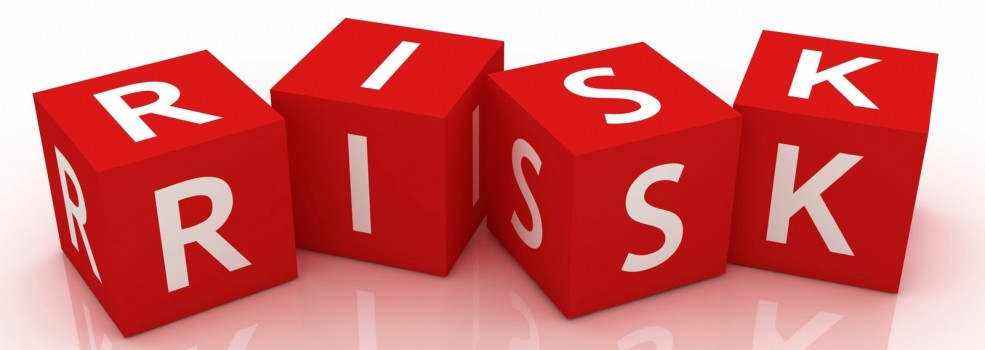 23
RİSK DEĞERLENDİRMESİ EKİBİ
Risk değerlendirmesi ekibi
MADDE 6 – (1) Risk değerlendirmesi, işverenin oluşturduğu bir ekip tarafından gerçekleştirilir. 

Risk değerlendirmesi ekibi aşağıdakilerden oluşur.
a) İşveren veya işveren vekili.
b) İşyerinde sağlık ve güvenlik hizmetini yürüten iş güvenliği uzmanları ile işyeri hekimleri.
c) İşyerindeki çalışan temsilcileri.
ç) İşyerindeki destek elemanları.
d) İşyerindeki bütün birimleri temsil edecek şekilde belirlenen ve işyerinde yürütülen çalışmalar, mevcut veya muhtemel tehlike kaynakları ile riskler konusunda bilgi sahibi çalışanlar.
24
Risk Değerlendirmesi Ekibi
RİSK DEĞERLENDİRMESİ EKİBİ
Risk değerlendirmesi ekibi aşağıdakilerden oluşur.
Okul ve eklentilerinde görev alan alan ve bölüm şefleri, pansiyon memuru v.b.
Okul/Kurum Müd.
Asli görevinin yanında, önleme, koruma, tahliye, yangınla mücadele, ilk yardım v.b. konularda özel olarak görevlendirilmiş hemşire, öğretmen, memur
Öğretmenler Kurulunda açık oyla seçilir, seçilememesi durumunda Okul/Kurum 
Müd. belirlenir.
26
RİSK DEĞERLENDİRMESİ EKİBİ
Destek elamanı ne iş yapar?
Destek elemanı, asli görevinin yanında iş sağlığı ve güvenliği ile ilgili önleme, koruma, tahliye, yangınla mücadele, ilk yardım ve benzeri konularda özel olarak görevlendirilmiş uygun donanım ve yeterli eğitime sahip kişiye deniyor.* Destek elamanı olarak kaç çalışan görevlendirilecek?Okul yönetimi; işyerlerinde tehlike sınıflarını tespit eden Tebliğde belirlenmiş olan az tehlikeli sınıfta yer alan işyerlerinde 50 çalışana kadar;a) Arama, kurtarma ve tahliye,b) Yangınla mücadele, konularının her biri için uygun donanıma sahip ve özel eğitimli en az birer çalışanı destek elemanı olarak görevlendirir. İşyerinde bunları aşan sayılarda çalışanın bulunması halinde 50’ye kadar çalışan için birer destek elemanı daha görevlendirir.
27
RİSK DEĞERLENDİRMESİ EKİBİ
Milli Eğitim Bakanlığı 2014/16 Sayılı Genelge
4- İş Sağlık ve Güvenliği Risk Değerlendirmesi Yönetmeliğine göre, Bakanlığımız merkez ve taşra teşkilatı ile okul ve kurumlarında risk değerlendirmesi; kurum yöneticisi veya kurumda görevli İş Güvenliği Uzmanı, İl ISGB uzmanlarından destek alınarak, söz konusu yönetmeliğin 6'ncı maddesi gereğince risk değerlendirmesi ekibi tarafından yaptırılacaktır. Bu kapsamda, farklı kaynaklardan ödenmek üzere, hizmet alma yoluyla risk değerlendirmesi yapılmayacaktır.
28
RİSK DEĞERLENDİRMESİ EKİBİ
Risk değerlendirmesi ekibi
MADDE 6 – …..
(3) Risk değerlendirmesi çalışmalarının koordinasyonu işveren veya işveren tarafından ekip içinden görevlendirilen bir kişi tarafından da sağlanabilir.
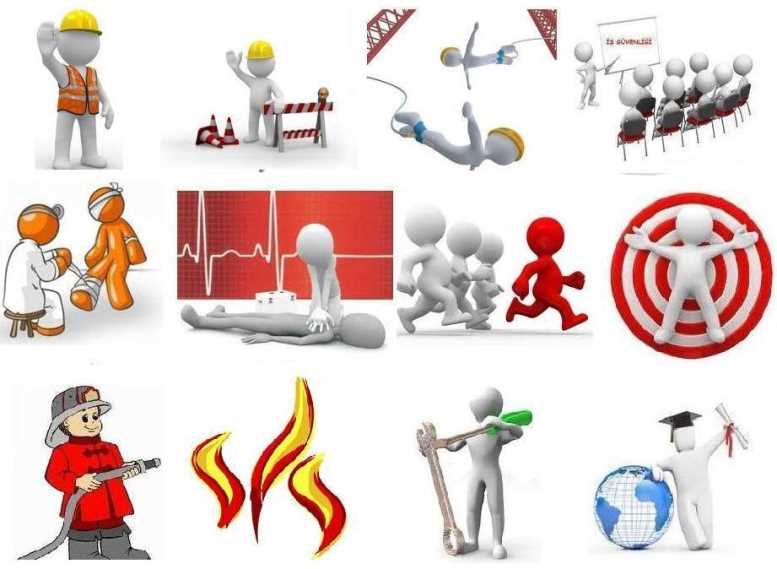 29
ÇALIŞMA MEVZUATI İLE İLGİLİ BİLGİLER
Milli Eğitim Bakanlığı 2014/16 Sayılı Genelge
10- Bakanlığımıza bağlı tehlikeli İşyerlerinde her 10 çalışan için bir İlkyardımcı, az tehlikeli işyerlerinde ise 20 çalışan için bir İlkyardımcı kurum amirlerince görevlendirilecektir. İlkyardımcı bulunmayan okul ve kurumlarda ise, Sağlık Bakanlığı ile yapılacak işbirliği çerçevesinde, sağlık eğitimi veren okul ve kurumlarımızca düzenlenecek eğitimler sonrasında Sağlık İI Müdürlüklerince yapılacak sınav sonunda ilkyardımcı belgelendirmesi yapılacaktır. Yangın eğitimi ise ISGB'lerin organizasyonu ile İl Sivil Savunma birimleri, İI itfaiye birimlerinden destek alınarak mahallinde yapılacaktır.
30
RİSK DEĞERLENDİRMESİ EKİBİ
Asıl işveren ve alt işveren ilişkisinin bulunduğu işyerlerinde risk değerlendirmesi
MADDE 15 – (1) Bir işyerinde bir veya daha fazla alt işveren bulunması halinde:
a) Her alt işveren yürüttükleri işlerle ilgili olarak, bu Yönetmelik hükümleri uyarınca gerekli risk değerlendirmesi çalışmalarını yapar veya yaptırır.
31
RİSK DEĞERLENDİRMESİ EKİBİ
MADDE 15 – (1) Bir işyerinde bir veya daha fazla alt işveren bulunması halinde:
…
c) Asıl işveren, alt işverenlerce yürütülen risk değerlendirmesi çalışmalarını denetler ve bu konudaki çalışmaları koordine eder.
(2) Alt işverenler hazırladıkları risk değerlendirmesinin bir nüshasını asıl işverene verir. Asıl işveren; bu risk değerlendirmesi çalışmalarını kendi çalışmasıyla bütünleştirerek, risk kontrol tedbirlerinin uygulanıp uygulanmadığını izler, denetler ve uygunsuzlukların giderilmesini sağlar.
32
DİNLEDİĞİNİZ İÇİN TEŞEKKÜRLER
Ahmet ÖZKUL
İş Güvenliği Uzmanı
33